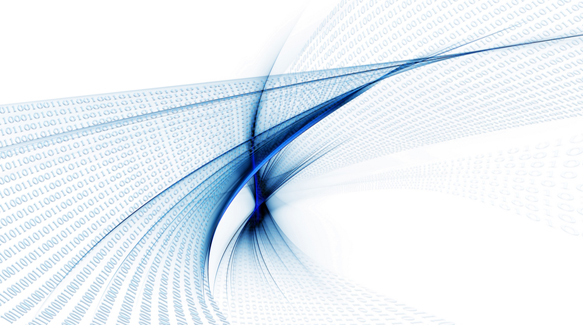 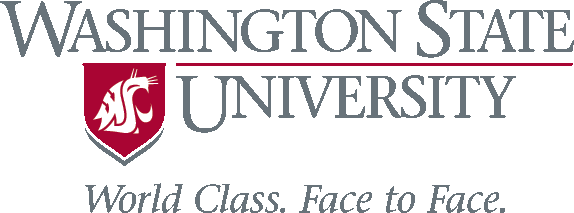 Financial Data Warehouse
“Some day, on the corporate balance sheet, there will be an entry which reads "Information"; for in most cases, the information is more valuable than the hardware which processes it.”
- Grace Murray Hopper
Updated 7-2015
Log in to BusinessObjects
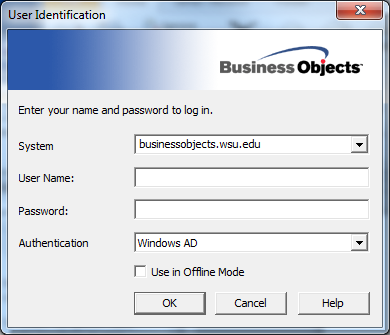 [Speaker Notes: Introductions
Show Data Warehouse web page and talk about access procedures.]
Training Schedule
Lecture & Lab
Data Warehouse Background & Overview
Query Tool
Terms and Definitions
Financial Data Overview
Using Corporate Documents
Building a Query and Report in Business Objects
work through exercises in the lab
[Speaker Notes: Introductions
Show Data Warehouse web page and talk about access procedures.]
Background
What is it?

Central warehouse for financial, personnel, etc.
Unlimited report building capabilities
[Speaker Notes: Went live in 2002 with Balances data.]
Data Warehouse Overview
Data is organized for ad-hoc, reporting access not transaction processing
Snapshots at various points in time
Easy access with query tools
Retention of additional historical data
Accounting Activity from 1/2000 onward
Balances from 6/30/1998 onward
[Speaker Notes: Can access all data, not just your dept/area.]
Flow of Data
P-Card/CTA
PAPR, SCBAIMS
END USER
(YOU)
DEPPS
Employment Data
FINANCIAL
DATA
WAREHOUSE
BPS (PBL data)
WSU ORG
Endowment
FACTS
ACCOUNT
 BALANCES
[Speaker Notes: Data refreshed every night
Exceptions – Endowment data –quarterly, PBL data - monthly]
Sources of Financial Data
FACTS - Financial Accounting System
Complete Account Information
Codes, picklists, descriptions, etc.

BALANCES System
Accounting Transaction Detail

WSUORG

Endowment System

BPS - PBL - Permanent Budget Level data
Sources of Employment Data
DEPPS - Personnel & Employee System
Employee 
Position
Appointment
Funding
Sources of Purchasing Data
PAPR - Purchasing, Accounts Payable, Receiving System
Vendor Information
Purchase Order Line Item Detail
Cost Distribution

SCBAIMS
Service Center Billing
Requisitions 

Purchasing Card/CTA Card
Purchase Description
Cost Distribution
Query Tool Options
BusinessObjects
Complete query and reporting tool
InfoBurst (Iburst)
Scheduler for pre-defined reports
May only be used with Business Objects
https://iburst.wsu.edu/InfoBurst/logon2.aspx?ReturnUrl=%2fInfoBurst%2fDefault.aspx
InfoView
Use for managing documents on repository
Use for scheduling (apart from iBurst)
https://businessobjects.wsu.edu/InfoViewApp/logon.jsp
Terms and Definitions
Universe 
a collection of information (e.g. a warehouse); A semantic layer between you and the database that adds descriptive information, security and enables “smart” queries.
Class
a set of related objects.  Classes can have sub-classes to further group objects together.  (icon is a folder)
Terms and Definitions
Object - a  data item or formula
dimension - a data object (icon is a blue cube)
measure - an object that is numeric and can be used in a calculation or is the result of a calculation (icon is a yellow battleship/histogram)
detail - a qualification of another object, provides more detail on another object (icon is a green diamond)
Pre-defined Condition - a special kind of object that helps to limit or filter the amount of data returned (icon is a yellow funnel)
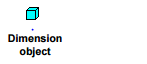 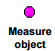 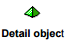 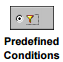 Terms and Definitions
Document 
a BusinessObjects file that acts as a container for reports (.rep extension)
Can either be housed on the BO repository or on your hard drive.
BusinessObjects documents are composed of 3 items:
Data Provider - the query that retrieves data for reports.
Data - the raw data that was returned from the data provider (database) and displayed on the report
Report - the formatted results of the query
Data Verification/Accuracy
Accountability in creating reports
Validate data in AIS – BALANCES, HEPPS, DEPPS etc.
Data Security/Privacy
Safeguard ID and password
Safeguard data and distribution of reports
Managing Documents
Save *.rep file on local or shared drive.
Be sure to check the box “Save for All Users” 

Upload document to repository
Using InfoView 
Using Deski

Share docs with others
Send to Users (puts in repository inbox)
Send to Email (leaves an email trail)
Save in public folders (requires setup)
Save on a shared file drive.
Repository storage
Advantages of storing documents in the repository
Safe and easily retrieved if your computer crashes
Repository can be passed on to successors in a position
Corporate Documents
To begin – start the program, open view toolbars to select toolbars in heading.  Select all but “Large Buttons” then drag around to arrange.
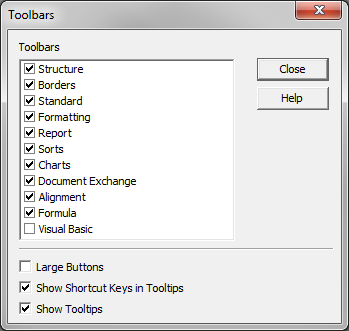 Import Corporate Documents
Go to File, Import From Repository, select “Categories” radio button then open “Corporate Categories” folder , “Financial” and then select the “budget statement.rep” and import.
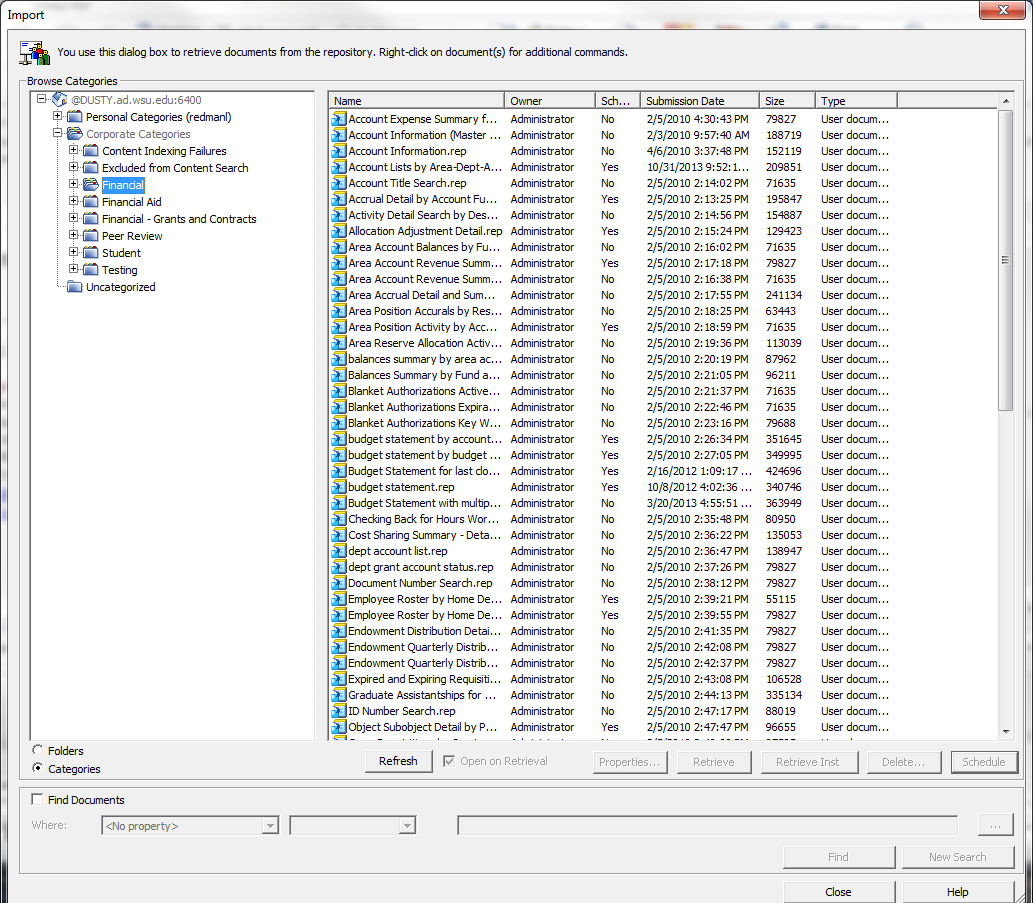 Run Corporate Documents
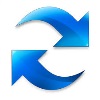 hit refresh icon
Enter criteria and hit OK
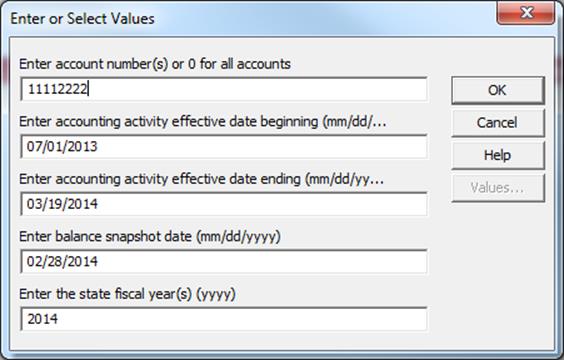 Balance Snapshot Date – can be last night or last month end
Run Corporate Documents
The message will appear on accounts that do not have revenue detail to report – just hit OK.
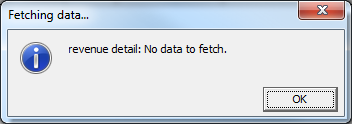 Begin Building Your Own Report
1
2
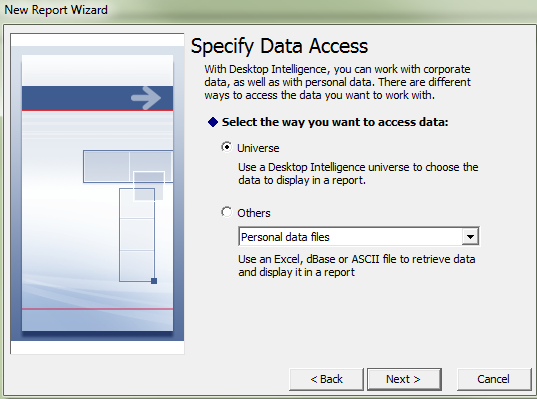 Select from Available Universes
3
Query Panel Display
a
b
c
d
e
h
f
g
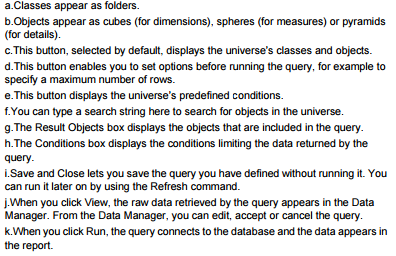 k
i
j
Query Panel
Top corner of Query Panel select all three boxes in the upper left corner.  If you hover these will be “Show/Hide All Classes”, “Show/Hide Help on selected items”, “Wrap result objects.”
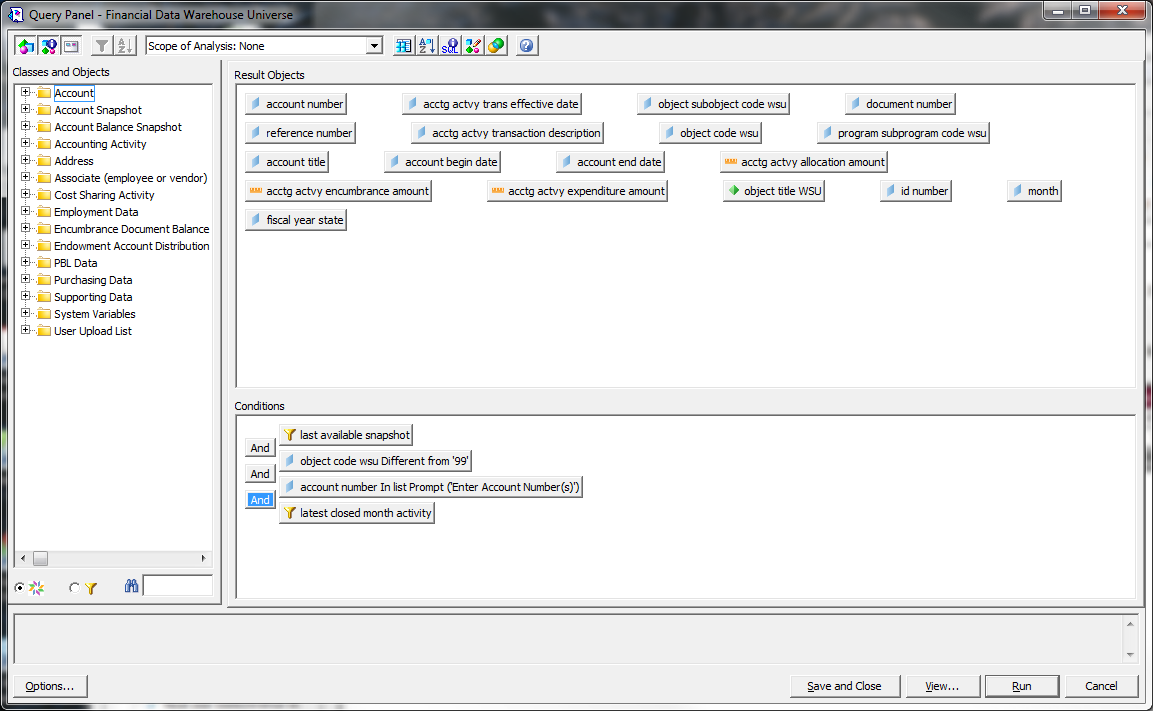 Building Your Own Report
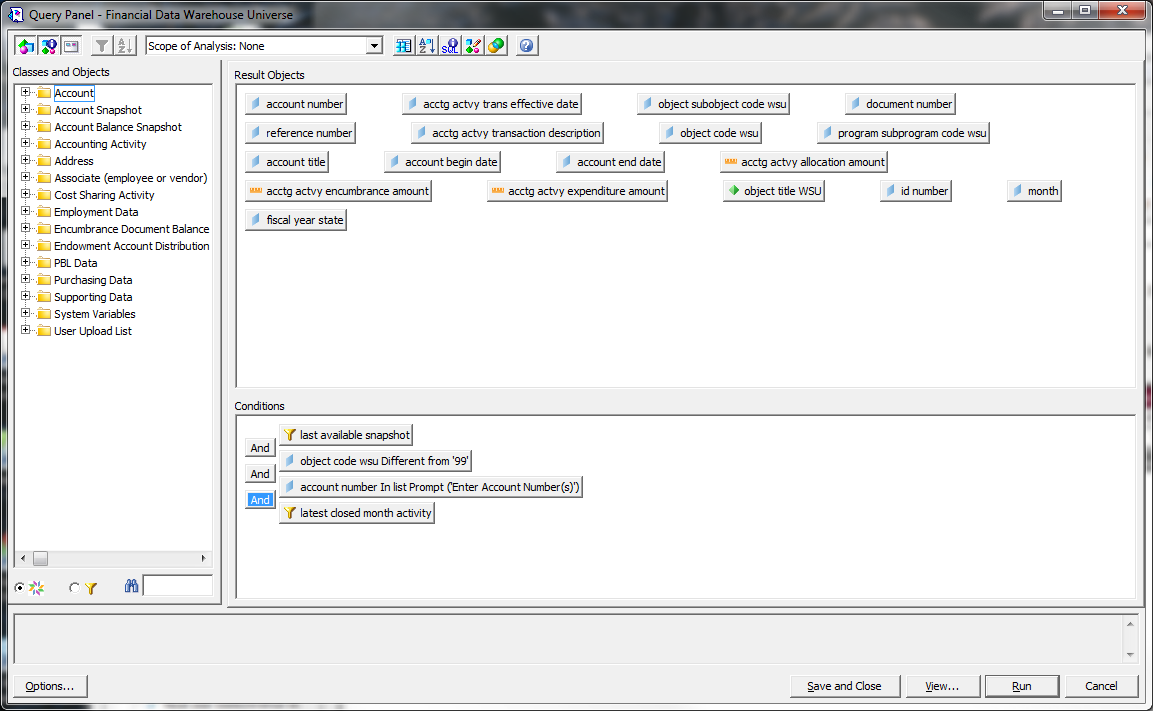 Building Your Own Report
Select result objects - these are what columns of data will be returned from the database and displayed in your report.
Build conditions - these put limitations on the number of records that are returned from the database.
Use pre-defined or your own conditions as much as possible.
If you don’t specify otherwise, you will get ALL records.
Be careful when combining data from multiple classes
[Speaker Notes: Account balances for area.]
Financial Data Overview
A brief walk- through of each class of data (folder) in BusinessObjects
Describe each class
Highlight key objects and pre-defined conditions (filters)
Things to watch for in each class
[Speaker Notes: Build example – employee roster with email address.

This might be a good time for a BREAK!

Show video during data overview.]
Formatting the Report
Set as Master creates a master/detail report
Can also add breaks, totals, sorts, etc.
How to “Slice and Dice” the data
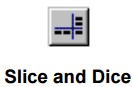 Slice and Dice Panel
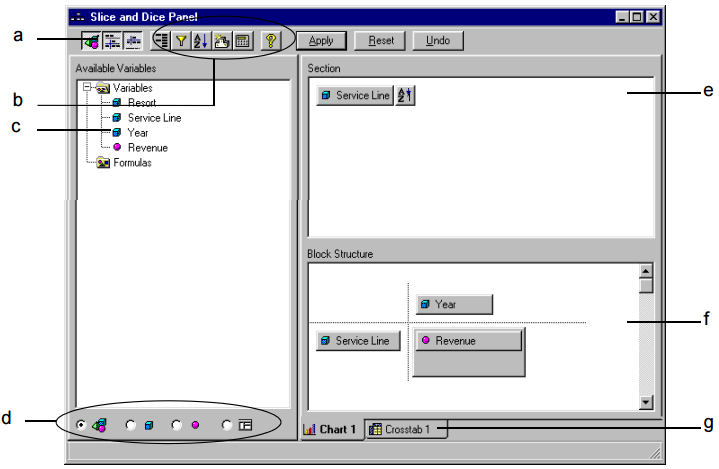 Show/hide the Available Variables box
Apply breaks, filters, sorts, rankings and calculations
Report Variables
View all variables, dimensions only, measures only, or all variables by data provider.
Show masters in master/detail reports
Show the variables in the active table, chart or crosstab
Show the name and type (table, chart or crosstab) of each block
Tips and Techniques
If using more than one “snapshot” class, be sure to specify the snapshot generation on EVERY class
Use Account Snapshot and Account Balance Snapshot most of the time.  
Only use Accounting Activity when detail is needed or when date range is not compatible with snapshot dates.  
ONLY use Supporting Data when a list of codes is required.
Tips and Techniques
Build the query to get the data you want first, then format the report.
Start with a small set of data, then add to it.
Look at each object to make sure you have put appropriate conditions on each class used. 
Conditions are what limit the amount of data returned; use them as much as possible.
Notice the UPPER CASE objects; they are the unique identifiers for each class.
Watch out for duplicate rows aggregation in BusinessObjects.
Save for all users
InfoBurst Access
Contact IT to request an InfoBurst account.
 
Log in to InfoBurst at https://iburst.wsu.edu
InfoBurst User profile set-up
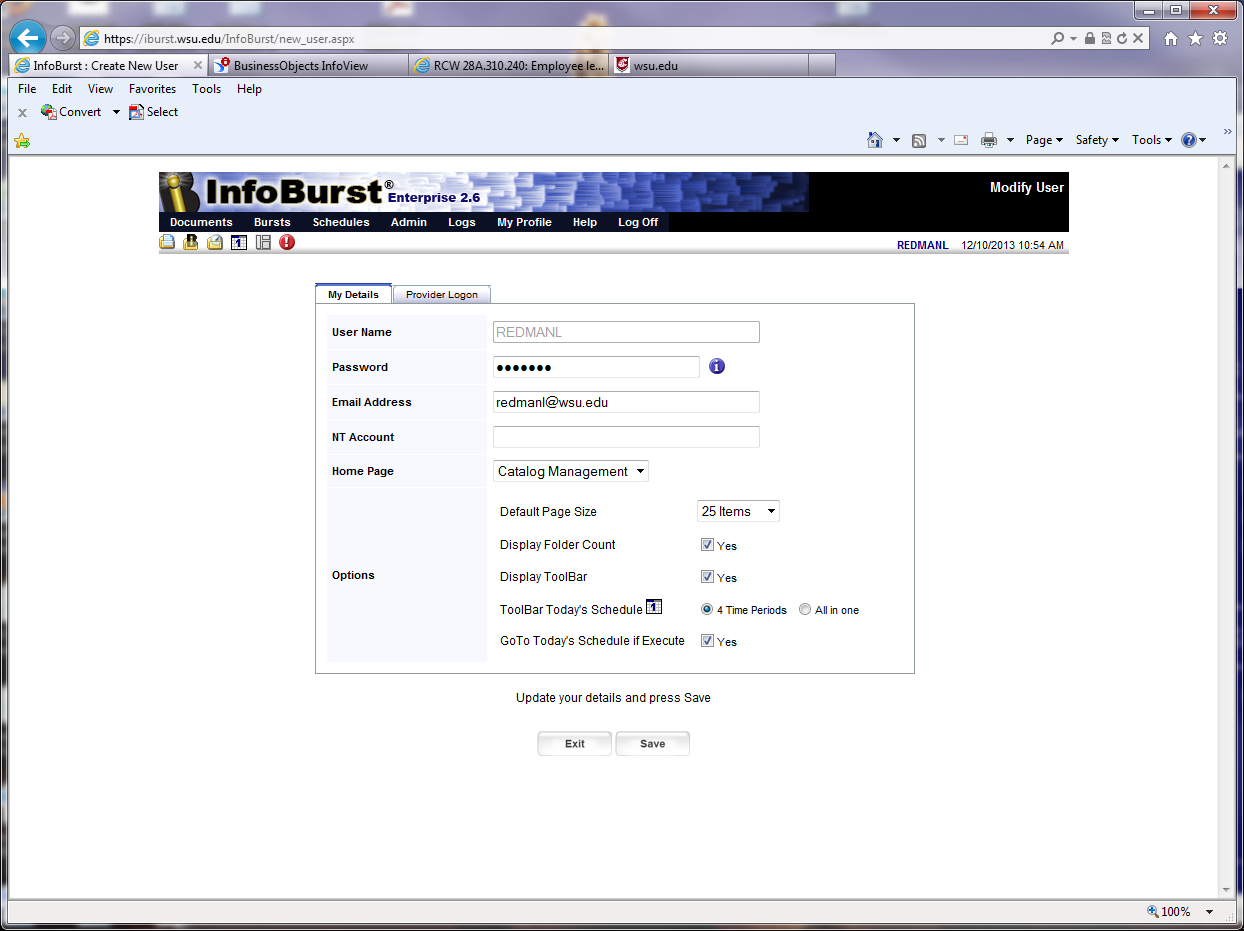 How to learn more
WSU Data Warehouse web page: 			http://infotech.wsu.edu/datawarehouse/

Financial Data Warehouse listproc
	financial_dw@listproc.wsu.edu